ПРЕПОЗНАВАЊЕ ОБЛИКА ДИСКРИМИНАЦИЈЕ ОД СТРАНЕ ЗАПОСЛЕНОГ, УЧЕНИКА ИЛИ ТРЕЋЕГ ЛИЦА У ШКОЛИ
Припремили:
Живковић Славица
Јочић Светолик
Мијатовић Слађана 
Јовановић Александар
ЈАНУАР , 2018.ГОД.
ПРЕДМЕТ ПРЕПОЗНАВАЊА ДИСКРИМИНАЦИЈЕ
ШКОЛА – УСТАНОВЕ ОБРАЗОВАЊА И ВАСПИТАЊА 
ТРЕЋЕ ЛИЦЕ – ЛИЦЕ КОЈЕ НА ПОСРЕДАН ИЛИ НЕПОСРЕДАН НАЧИН УЧЕСТВУЈЕ ИЛИ УТИЧЕ НА ПРОЦЕС ОБРАЗОВАЊА И ВАСПИТАЊА (ЧЛАН ШКОЛСКОГ ОДБОРА, ПРОСВЕТНИ ИНСПЕКТОР, ПРОСВЕТНИ САВЕТНИК, ШКОЛСКИ ПОЛИЦАЈАЦ, АУТОР УЏБЕНИКА,РОДИТЕЉ,... 
ЛИЧНА СВОЈСТВА - РАСА, БОЈА КОЖЕ, ДРЖАВЉАНСТВО, НАЦИОНАЛНА ПРИПАДНОСТ, ЈЕЗИК, ВЕРСКА ИЛИ ПОЛИТИЧКА УБЕЂЕЊА, ПОЛ, РОДНИ ИДЕНТИТЕТ, СЕКСУАЛНА ОРИЈЕНТАЦИЈА, ИМОВНО СТАЊЕ, СОЦИЈАЛНО И КУЛТУРНО ПОРЕКЛО, ЗДРАВСТВЕНО СТАЊЕ, СМЕТЊЕ У РАЗВОЈУ, БРАЧНИ И ПОРОДИЧНИ СТАТУС, СТАРОСНО ДОБА, ИЗГЛЕД, ЧЛАНСТВО У ПОЛИТИЧКИМ, СИНДИКАЛНИМ И ДРУГИМ ОРГАНИЗАЦИЈАМА,..
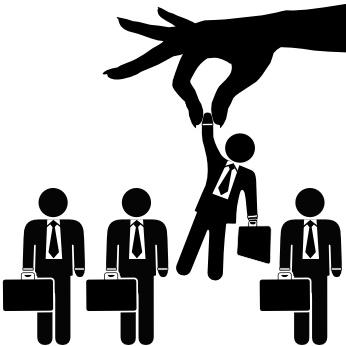 ШТА ЈЕ ДИСКРИМИНАЦИЈА?
СВАКО НЕОПРАВДАНО ПРАВЉЕЊЕ РАЗЛИКЕ ИЛИ НЕЈЕДНАКО ПОСТУПАЊЕ, ОДНОСНО ПРОПУШТАЊЕ (ИСКЉУЧИВАЊЕ, ОГРАНИЧАВАЊЕ ИЛИ ДАВАЊЕ ПРВЕНСТВА), У ОДНОСУ НА ЛИЦЕ ИЛИ ГРУПЕ ЛИЦА, НА ОТВОРЕН ИЛИ ПРИКРИВЕН НАЧИН, А КОЈИ СЕ ЗАСНИВА НА ЛИЧНИМ СВОЈСТВИМА 
У ШКОЛИ: НЕОПРАВДАНО ПРАВИ РАЗЛИКА ИЛИ НЕЈЕДНАКО ПОСТУПА СА УЧЕНИЦИМА ИЛИ ДРУГИМ ЛИЦИМА КОЈА УЧЕСТВУЈУ У ОБРАЗОВНОМ И ВАСПИТНОМ ПРОЦЕСУ.
ПРАВО НА ЗАШТИТУ ОД ДИСКРИМИНАЦИЈЕ
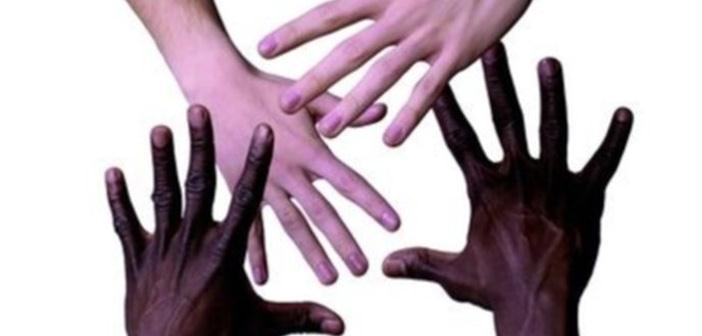 ДИСКРИМИНАЦИЈОМ СЕ НЕ СМАТРАЈУ ПОСЕБНЕ МЕРЕ УВЕДЕНЕ РАДИ ПОСТИЗАЊА ПУНЕ РАВНОПРАВНОСТИ, ЗАШТИТЕ И НАПРЕДОВАЊА ЛИЦА, ОДНОСНО ГРУПА ЛИЦА КОЈА СЕ НАЛАЗЕ У НЕРАВНОПРАВНОМ ПОЛОЖАЈУ У ПРОЦЕСУ ОБРАЗОВАЊА. 
У ШКОЛИ: СВАКИ УЧЕСНИК У СИСТЕМУ ОБРАЗОВАЊА И ВАСПИТАЊА ИМА ПРАВО ДА БУДЕ ЗАШТИЋЕН ОД СВИХ ОБЛИКА ДИСКРИМИНАЦИЈЕ, У СКЛАДУ СА ЗАКОНОМ И ПРАВИЛНИКОМ.
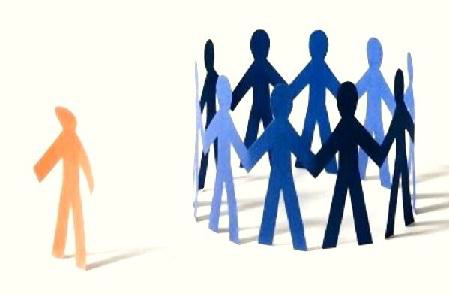 ОБЛИЦИ ДИСКРИМИНАЦИЈЕ
НЕПОСРЕДНА ДИСКРИМИНАЦИЈА (АКО СЕ ЛИЦЕ ИЛИ ГРУПА ЛИЦА ЗБОГ ЛИЧНОГ СВОЈСТВА У ИСТОЈ ИЛИ СЛИЧНОЈ СИТУАЦИЈИ – СТАВЉАЈУ И НЕПОВОЉАН ПОЛОЖАЈ) 
ПОСРЕДНА ДИСКРИМИНАЦИЈА (АКО СЕ ЛИЦЕ ИЛИ ГРУПА ЛИЦА ЗБОГ ЛИЧНОГ СВОЈСТВА – СТАВЉАЈУ И НЕПОВОЉНИЈИ ПОЛОЖАЈ АКТОМ, РАДЊОМ ИЛИ ПРОПУШТАЊЕМ КОЈЕ ЈЕ ПРИВИДНО ЗАСНОВАНО НА НАЧЕЛУ ЈЕДНАКОСТИ И ЗАБРАНЕ ДИСКРИМИНАЦИЈЕ, ОСИМ АКО ЈЕ ТО ОПРАВДАНО ЗАКОНИТИМ ЦИЉЕМ) 
ПОВРЕДА НАЧЕЛА ЈЕДНАКИХ ПРАВА И ОБАВЕЗА (АКО СЕ ЛИЦУ ИЛИ ГРУПИ ЛИЦА ЗБОГ ЛИЧНОГ СВОЈСТВА – НЕОПРАВДАНО УСКРАЋУЈУ ПРАВА И СЛОБОДЕ ИЛИ НАМЕЋУ ОБАВЕЗЕ КОЈЕ СЕ У ИСТОЈ ИЛИ СЛИЧНОЈ СИТУАЦИЈИ НЕ УСКРАЋУЈУ ИЛИ НЕ НАМЕЋУ ДРУГОМ ЛИЦУ ИЛИ ГРУПИ ЛИЦА) 
ЗАБРАНА ПОЗИВАЊА НА ОДГОВОРНОСТ (АКО СЕ ПРЕМА ЛИЦУ ИЛ ГРУПИ ЛИЦА НЕОПРАВДАНО ПОСТУПА ЛОШИЈЕ НЕГО ШТО СЕ ПОСТУПА ИЛИ БИ СЕ ПОСТУПАЛО ПРЕМА ДРУГИМА , ЗБОГ ТОГА ШТО СУ ТРАЖИЛИ, ИЛИ НАМЕРАВАЈУ ДА ТРАЖЕ ЗАШТИТУ ОД ДИСКРИМИНАЦИЈЕ ИЛИ ЗБОГ ТОГА ШТО СУ ПОНУДИЛИ ИЛИ НАМЕРАВАЈУ ДА ПОНУДЕ ДОКАЗЕ О ДИСКРИМИНАТОРСКОМ ПОСТУПАЊУ)
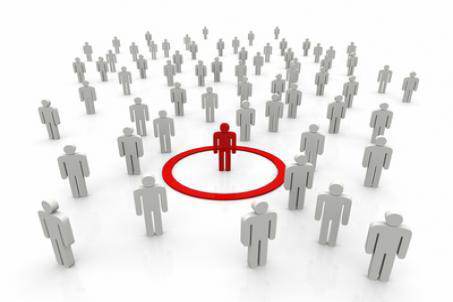 У ШКОЛИ: 


АКО СЕ УЧЕНИЦИ НЕ ВРЕДНУЈУ ЗА ЊИХОВ РАД ПО ИСТИМ КРИТЕРИЈУМИМА КАО ОСТАЛИ УЧЕНИЦИ 
АКО УЧЕНИЦИ, РОДИТЕЉ, ОДНОСНО СТАРАТЕЉ, ЗАПОСЛЕНИ И ТРЕЋА ЛИЦА ТРПЕ ПРЕТЊЕ И УЦЕНЕ 
АКО СЕ УЧЕНИЦИ, РОДИТЕЉ, ОДНОСНО СТАРАТЕЉ, ЗАПОСЛЕНИ И ТРЕЋА ЛИЦА СТАВЉАЈУ У НЕПОВОЉАН ПОЛОЖАЈ У ОБРАЗОВНО-ВАСПИТНОМ ПРОЦЕСУ 
АКО СЕ УЧЕНИЦИ, РОДИТЕЉ, ОДНОСНО СТАРАТЕЉ, ЗАПОСЛЕНИ И ТРЕЋА ЛИЦА ЈАВНО ИЗЛАЖУ ПОНИЖЕЊУ И ПОДСМЕХУ, А ЊИХОВЕ ПРИМЕДБЕ И ЗАХТЕВИ ИГНОРИШУ 
ДИСКРИМИНАЦИЈОМ СЕ НЕ СМАТРАЈУ ПОСТУПЦИ И МЕРЕ КОЈЕ СЕ ПРЕДУЗИМАЈУ ПРЕМА ДЕЦИ, ОДНОСНО УЧЕНИЦИМА КОЈИМА ЈЕ ПОТРЕБНА ПОСЕБНА ПОДРШКА.
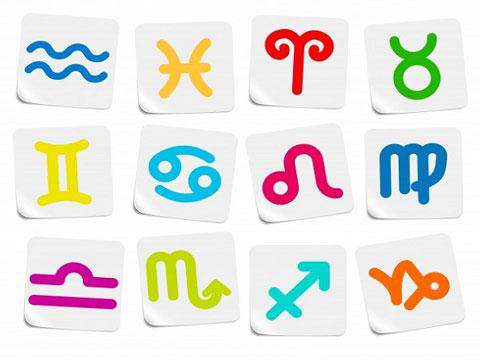 ГОВОР   МРЖЊЕ
СВАКИ ОБЛИК ИЗРАЖАВАЊА ИДЕЈА, ИНФОРМАЦИЈА И МИШЉЕЊА КОЈИМА СЕ ПОДСТИЧЕ ДИСКРИМИНАЦИЈА, МРЖЊА И НАСИЉЕ У ПРОЦЕСУ ОБРАЗОВАЊА И ВАСПИТАЊА 
ИСПИСИВАЊЕ ПОРУКА ИЛИ СИМБОЛА НА ОБЈЕКТИМА УСТАНОВЕ (ШКОЛЕ) 
КОРИШЋЕЊЕ УЏБЕНИКА ИЛИ ДРУГИХ НАСТАВНИХ СРЕДСТАВА, ИНТЕРНЕТ САЈТОВА И ДРУГИХ СРЕДСТАВА КОМУНИКАЦИЈЕ КОЈИ У СЕБИ САДРЖЕ ПОРУКЕ ДИСКРИМИНАЦИЈЕ, МРЖЊЕ ИЛИ НАСИЉА 
КОРИШЋЕЊЕ ДРУГИХ САДРЖАЈА У ОБРАЗОВНО-ВАСПИТНОМ РАДУ КОЈИ НЕГАТИВНО И У ОМАЛОВАЖАВАЈУЋЕМ ЗНАЧЕЊУ ГОВОРЕ О ЛИЦУ ИЛИ ГРУПИ ЛИЦА С ОБЗИРОМ НА ЊИХОВО ЛИЧНО СВОЈСТВО 
ЈАВНО ИЗНОШЕЊЕ ОД СТРАНЕ УЧЕСНИКА У ОБРАЗОВНО-ВАСПИТНОМ ПРОЦЕСУ ИДЕЈА, ИНФОРМАЦИЈА И МИШЉЕЊА КОЈИМ СЕ ПОЗИВА НА НЕЈЕДНАК ТРЕТМАН ИЛИ НАСИЉЕ ПРЕМА БИЛО КОМ ЛИЦУ ИЛИ ГРУПИ ЛИЦА.
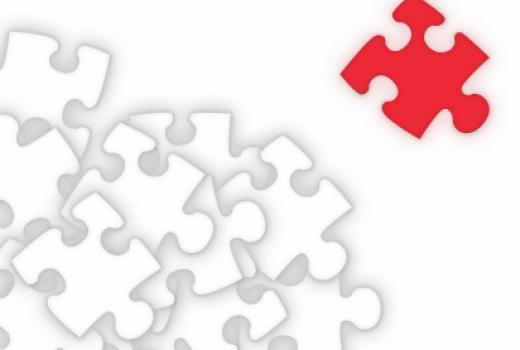 УЗНЕМИРАВАЊЕ
СВАКИ ОБЛИК ПОСТУПАЊА КОЈЕ ИМА ЗА ЦИЉ ПОВРЕДУ ДОСТОЈАНСТВА И КОЈИМ СЕ СТВАРА ОСЕЋАЈ ПОНИЖЕНОСТИ, ШИРИ СТРАХ ИЛИ НЕПРИЈАТЕЉСТВО, СТВАРА ПОНИЖАВАЈУЋЕ И УВРЕДЉИВО ОКРУЖЕЊЕ 
КОРИШЋЕЊЕ ПОГРДНИХ ИМЕНА, НАДИМАКА И СТЕРЕОТИПА КОЈИМА СЕ ВРЕЂА ДОСТОЈАНСТВО УЧЕНИКА И ДРУГИХ УЧЕСНИКА У ОБРАЗОВНОМ И ВАСПИТНОМ ПРОЦЕСУ НА ОСНОВУ ЛИЧНОГ СВОЈСТВА 
ИЗЛАГАЊЕ ПОДСМЕХУ ПОСТИГНУЋА УЧЕНИКА У ОБРАЗОВНО-ВАСПИТНОМ ПРОЦЕСУ 
ИЗЛАГАЊЕ ПОДСМЕХУ ФИЗИЧКОГ ИЗГЛЕДА, СОЦИЈАЛНОГ ПОРЕКЛА, РОДА ИЛИ БИЛО КОГ ДРУГОГ ЛИЧНОГ СВОЈСТВА УЧЕНИКА И ДРУГИХ УЧЕСНИКА У ОБРАЗОВНОМ И ВАСПИТНОМ ПРОЦЕСУ 
ЈАВНО ПОНИЖАВАЊЕ И ПРЕТЊА ПРИМЕНЕ НЕПРИМЕРЕНИХ КАЗНИ И САНКЦИЈА ПРЕМА УЧЕНИЦИМА И ДРУГИМ УЧЕСНИЦИМА У ОБРАЗОВНОМ И ВАСПИТНОМ ПРОЦЕСУ
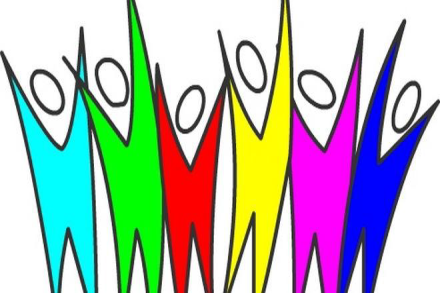 ДИСКРИМИНАЦИЈА У ОСТВАРИВАЊУ ИСХОДА И СТАНДАРДА ОБРАЗОВАЊА И ВАСПИТАЊА
АКО СЕ ЗА УЧЕНИКА, УСЛЕД ЊЕГОВОГ ЛИЧНОГ СВОЈСТВА ОЧЕКУЈЕ ДА НЕЋЕ ДОСТИЋИ СТАНДАРДЕ И ИСХОДЕ ОБРАЗОВАЊА, ВЕЋ СЕ КРИТЕРИЈУМИ ПРЕМА ЊЕМУ НЕОПРАВДАНО И УНАПРЕД СНИЖАВАЈУ 
АКО СЕ УЧЕНИКУ, УСЛЕД ЛИЧНОГ СВОЈСТВА, УСКРАЋУЈЕ ДОДАТНА ОБРАЗОВНО-ВАСПИТНА ПОДРШКА, ОДНОСНО ИНДИВИДУАЛИЗОВАНИ РАД, А ПРЕВОДИ СЕ У СТАРИЈИ РАЗРЕД (ПП, ИОП1, ИОП2) 
НЕОСТВАРИВАЊЕ ЗАДАТИХ ЦИЉЕВА У ПРОЦЕСУ ОБРАЗОВАЊА И ВАСПИТАЊА ПРИПИСУЈЕ ЛИЧНОМ СВОЈСТВУ УЧЕНИКА 
НЕ КОРИСТЕ ПОСЕБНИ СТАНДАРДИ И ИСХОДИ ПОСТИГНУЋА , ПРОПИСАНИ ЗАКОНОМ, ЗА УЧЕНИКА СА ИЗУЗЕТНИМ СПОСОБНОСТИМА И КАДА СЕ НЕ ВРШИ СТАЛНО ПРАЋЕЊЕ ЊЕГОВОГ РАЗВОЈА , УСЛЕД ЊЕГОВОГ ЛИЧНОГ СВОЈСТВА (ИОП3)
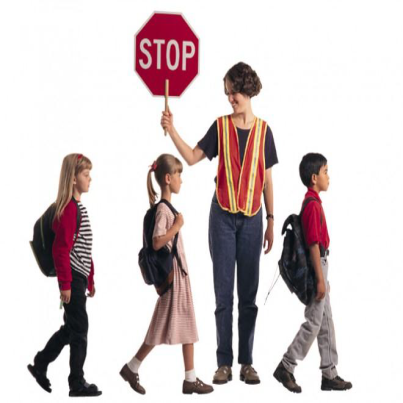 ДИСКРИМИНАЦИЈА У ОБЛАСТИ ОБЕЗБЕЂИВАЊА БЕЗБЕДНОСТИ УЧЕНИКА, ЗАПОСЛЕНИХ И ТРЕЋИХ ЛИЦА
АКО УСТАНОВА , СУПРОТНО ЗАБРАНИ НАСИЉА, ЗЛОСТАВЉАЊА И ЗАНЕМАРИВАЊА УТВРЂЕНОЈ ЗАКОНОМ, С ОБЗИРОМ НА ЛИЧНО СВОЈСТВО УЧЕНИКА, ЗАПОСЛЕНОГ И ТРЕЋИХ ЛИЦА , НЕ ОБЕЗБЕЂУЈЕ ИСТИ НИВО БЕЗБЕДНОСТИ СВОЈ ДЕЦИ, РОДИТЕЉИМА, ОДНОСНО СТАРАТЕЉИМА И ЗАПОСЛЕНИМА И ТРЕЋИМ ЛИЦИМА У ВРЕМЕ БОРАВКА У ШКОЛИ И У ТОКУ СВИХ АКТИВНОСТИ КОЈЕ УСТАНОВА ОРГАНИЗУЈЕ (ТИМ ЗА ЗАШТИТУ ОД НАСИЉА – ЗЛОСТАВЉАЊА И ЗАНЕМАРИВАЊА, БЕЗБЕДНОСТ И ЗРДАВЉЕ НА РАДУ, ПЛАН ЕВАКУАЦИЈЕ У СЛУЧАЈУ ПОЖАРА И ЕЛЕМЕНТАРНИХ НЕПОГОДА, ДЕЖУРСТВО НАСТАВНИКА, ДЕЖУРСТВО УЧЕНИКА, ВИДЕО-НАДЗОР, ПРАВИЛА ПОНАШАЊА У УЧИОНИЦИ, ПРАВИЛА ПОНАШАЊА У ОБЈЕКТИМА КУЛТУРЕ И ЈАВНИМ МЕСТИМА,...)
ДИСКРИМИНАЦИЈА У ОБЛАСТИ ПОШТОВАЊА ПРАВИЛА ПОНАШАЊА                   У ШКОЛИ / УСТАНОВИ
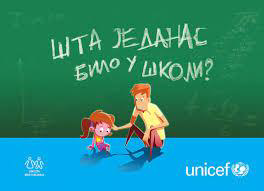 АКО СЕ ПРАВИЛА ПОНАШАЊА ДОНОСЕ БЕЗ УЧЕШЋА ПРЕДСТАВНИКА УЧЕНИКА, РОДИТЕЉА, ЗАПОСЛЕНИХ, С ОБЗИРОМ НА ЊИХОВО ЛИЧНО СВОЈСТВО 
АКО ПРАВИЛА НЕ ВАЖЕ ЈЕДНАКО ЗА СВЕ, ОДНОСНО КАДА ЈЕ УЧЕНИК ИЛИ ГРУПА УЧЕНИКА НА ОСНОВУ ЊИХОВОГ ЛИЧНОГ СВОЈСТВА ЧЕШЋЕ ПОДВРГНУТА САНКЦИЈАМА 
КАДА ПРАВИЛА ПОНАШАЊА У ШКОЛИ ТОЛЕРИШУ НЕПРИХВАТЉИВА ПОНАШАЊА ПРЕМА ЛИЦИМА ИЛИ ГРУПИ ЛИЦА НА ОСНОВУ ЊЕГОВОГ ЛИЧНОГ СВОЈСТВА
ДИСКРИМИНАЦИЈА У СПРОВОЂЕЊУ ОБРАЗОВНО-ВАСПИТНОГ ПРОЦЕСА
АКО СЕ ПРИЛИКОМ РЕАЛИЗАЦИЈЕ ОБРАЗОВНО-ВАСПИТНОГ ПРОЦЕСА НЕ УВАЖАВАЈУ ИНДИВИДУАЛНА ЗНАЊА , СПОСОБНОСТИ И ПРЕДЗНАЊА УЧЕНИКА, С ОБЗИРОМ НА ЊЕГОВО ЛИЧНО СВОЈСТВО 
АКО ЗАПОСЛЕНИ У УСТАНОВИ НЕ РЕАГУЈУ ЈЕДНАКО ИЛИ НЕОПРАВДАНО ПРАВЕ РАЗЛИКУ ПОВОДОМ ИЗОСТАНАКА УЧЕНИКА СА НАСТАВНИХ И ВАННАСТАВНИХ АКТИВНОСТИ, АКО ТАКВО ПОНАШАЊЕ УЧЕНИКА ТОЛЕРИШУ, С ОБЗИРОМ НА ЊИХОВУ ПРИПАДНОСТ ОДРЕЂЕНОЈ ГРУПИ ИЛИ ТО ЧИНЕ С ОБЗИРОМ НА МА КОЈЕ ЛИЧНО СВОЈСТВО 
 НЕ ПРАТИ НАПРЕДОВАЊЕ УЧЕНИКА У ОДНОСУ НА ПОЧЕТНА ЗНАЊА И ИСКУСТВА , ИЛИ КАДА СЕ УЧЕНИК НЕ ПОХВАЉУЈЕ, НЕ НАГРАЂУЈЕ И НЕ ПРОМОВИШЕ ЊЕГОВО ПОСТИГНУЋЕ ЗБОГ ПРИПАДНОСТИ ОДНОСНО НЕ ПРИПАДНОСТИ ОДРЕЂЕНОЈ ГРУПИ, ОДНОСНО С ОБЗИРОМ НА ЊЕГОВО ЛИЧНО СВОЈСТВО 
АКО СЕ ЗБОГ ЛИЧНОГ СВОЈСТВА УЧЕНИК ИСКЉУЧУЈЕ ИЗ ВАННАСТАВНИХ АКТИВНОСТИ, А НАРОЧИТО АКО ИМ ЈЕ ОГРАНИЧЕН ПРИСТУП СЕКЦИЈАМА, ДОПУНСКОЈ И ДОДАТНОЈ НАСТАВИ
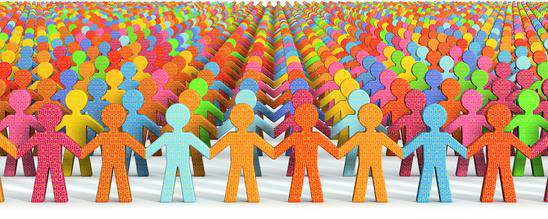 ДИСКРИМИНАЦИЈА -СЕГРЕГАЦИЈА КАО ПОСЕБНО ТЕЖАК СЛУЧАЈ
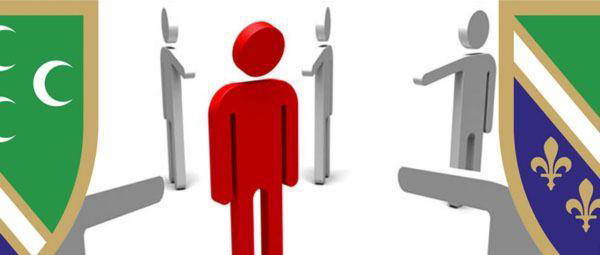 АКО СЕ УЧЕНИЦИ У ВЕЗИ СА РАДОМ ШКОЛЕ, УСЛЕД СВОГ ЛИЧНОГ СВОЈСТВА, НЕОПРАВДАНО ОДВАЈАЈУ ОД ДРУГЕ ДЕЦЕ 
АКО СЕ ОБРАЗУЈУ ЗАСЕБНА ОДЕЉЕЊА ИЛИ ГРУПЕ ИЗ РАЗЛОГА КОЈИ НИЈЕ У СКЛАДУ СА ЗАКОНОМ 
АКО У ГРУПИ, ОДЕЉЕЊУ, РАЗРЕДУ ИЛИ ШКОЛИ СТРУКТУРА УЧЕНИКА, У ПОГЛЕДУ ПРИПАДНОСТИ РАЗЛИЧИТИМ ОСЕТЉИВИМ ГРУПАМА ДРАСТИЧНО ОДСТУПА ОД СТРУКТУРЕ УЧЕНИКА СА ПОДРУЧЈА УСТАНОВЕ, ОСИМ УКОЛИКО ЈЕ ТО ПОСЛЕДИЦА СПЕЦИФИЧНОСТИ УСТАНОВЕ У СКЛАДУ СА ЗАКОНОМ
ДИСКРИМИНАЦИЈА У ОБЛАСТИ ОБРАДЕ НАРОЧИТО ОСЕТЉИВИХ ПОДАТАКА О УЧЕНИЦИМА
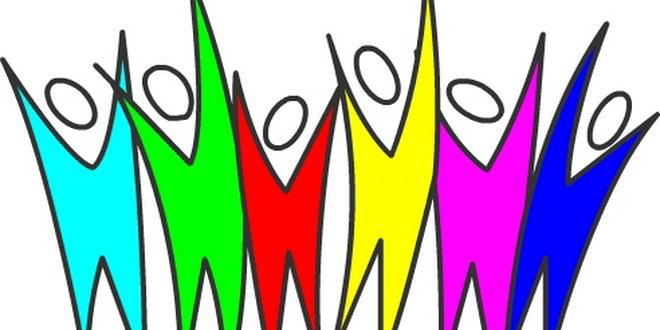 КАДА РУКОВОДИЛАЦ НЕЗАКОНИТО ПРИКУПЉА ИЛИ КОРИСТИ НАРОЧИТО ОСЕТЉИВЕ ПОДАТКЕ У ЦИЉУ ДОВОЂЕЊА У НЕРАВНОПРАВАН ПОЛОЖАЈ УЧЕНИКЕ, РОДИТЕЉЕ / СТАРАТЕЉЕ ИЛИ УЧЕСНИКЕ У СИСТЕМУ ОБРАЗОВАЊА И ВАСПИТАЊА, С ОБЗИРОМ НА ЊИХОВО ЛИЧНО СВОЈСТВО, А НАРОЧИТО АКО СЕ ТАКВИ ПОДАЦИ КОРИСТЕ ЗА НЕЈЕДНАК ТРЕТМАН УЧЕНИКА, РОДИТЕЉА / СТАРАТЕЉА ИЛИ УЧЕСНИКА У СИСТЕМУ ОБРАЗОВАЊА И ВСПИТАЊА.
ДИСКРИМИНАЦИЈА У ОБЛАСТИ УПРАВЉАЊА
АКО СУ УЧЕНИЦИ, РОДИТЕЉИ, СТАРАТЕЉИ ИЛИ НАСТАВНИЦИ, КАО ПРИПАДНИЦИ ОСЕТЉИВИХ ДРУШТВЕНИХ ГРУПА ИЛИ УСЛЕД ДРУГОГ ЛИЧНОГ СВОЈСТВА ИСКЉУЧЕНИ ИЗ РАДА СТРУЧНИХ И ОРГАНА УПРАВЉАЊА УСТАНОВЕ, ОДНОСНО ИЗ ТИМОВА 
АКО ПРИЛИКОМ СПРОВОЂЕЊА ПРОЦЕСА САМОВРЕДНОВАЊА И ВРЕДНОВАЊА КВАЛИТЕТА РАДА УСТАНОВЕ УЧЕНИЦИ, ОДНОСНО РОДИТЕЉИ И СТАРАТЕЉИ УЧЕНИКА ИЗ ОСЕТЉИВИХ ДРУШТВЕНИХ ГРУПА, А НАРОЧИТО ПРИПАДНИЦИ РОМСКЕ НАЦИОНАЛНЕ МАЊИНЕ, НИСУ УКЉУЧЕНИ У РЕПРЕЗЕНТАТИВНИ УЗОРАК ЗА ИСПИТИВАЊЕ СТАЊА И АНАЛИЗУ РЕЗУЛТАТА 
УЧЕНИЦИ, А НАРОЧИТО ПРИПАДНИЦИ РОМСКЕ НАЦИОНАЛНЕ МАЊИНЕ, НИСУ ДЕО УЗОРКА У ДОМАЋИМ И МЕЂУНАРОДНИМ ИСТРАЖИВАЊИМА КОЈА СЕ ТИЧУ ОБРАЗОВНИХ ИСХОДА И ПОСТИГНУЋА ЗБОГ ПРИПАДНОСТИ ИЛИ НЕ ПРИПАДНОСТИ ОДРЕЂЕНОЈ ГРУПИ ИЛИ ЛИЧНОГ СВОЈСТВА
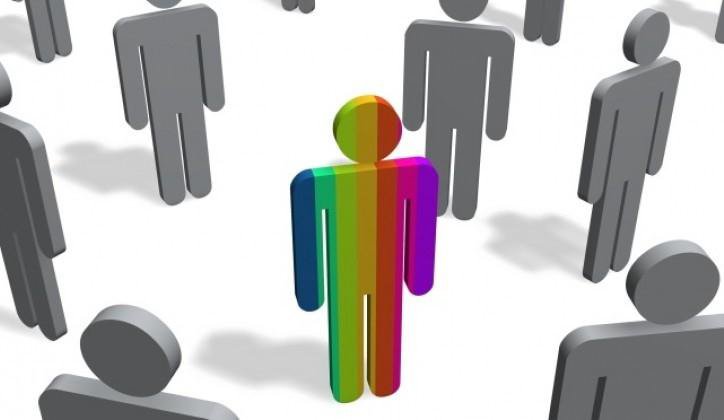 ДИСКРИМИНАЦИЈА У ОБЛАСТИ РАДА И ЗАПОШЉАВАЊА У УСТАНОВИ
АКО СЕ У УСТАНОВИ (ШКОЛИ) НЕОПРАВДАНО НАРУШАВАЈУ ЈЕДНАКЕ МОГУЋНОСТИ ЛИЦА ЗА ЗАПОШЉАВАЊЕ ПОД ЈЕДНАКИМ УСЛОВИМА СВИХ ПРАВА ИЗ ОБЛАСТИ РАДА ЗАПОСЛЕНИХ , С ОБЗИРОМ НА ЛИЧНО СВОЈСТВО ТОГ ЛИЦА, А НАРОЧИТО АКО СЕ НА ОСНОВУ ЛИЧНОГ СВОЈСТВА ЛИЦА УВОДЕ ДОДАТНИ УСЛОВИ ЗА ЗАПОШЉАВАЊЕ У УСТАНОВИ 
УКОЛИКО СЕ УСЛЕД ЛИЧНОГ СВОЈСТВА ЗАПОСЛЕНОГ У УСТАНОВИ ОНЕМОГУЋАВА ЊЕГОВО ПРАВО НА СТРУЧНО УСАВРШАВАЊЕ И НАПРЕДОВАЊЕ ПОД ЈЕДНАКИМ УСЛОВИМА
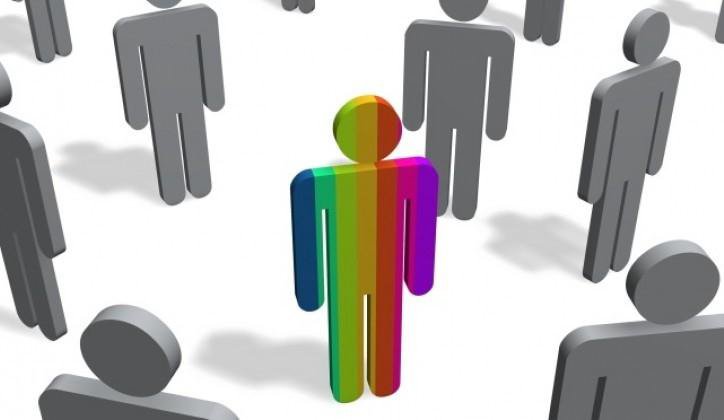 ДУЖНОСТ И ОДГОВОРНОСТ УЧЕСНИКА У ОБРАЗОВНОМ И ВАСПИТНОМ ПРОЦЕСУ У ВЕЗИ СА ЗАБРАНОМ ДИСКРИМИНАЦИЈЕ
СВИ УЧЕСНИЦИ У ОБРАЗОВНОМ И ВАСПИТНОМ ПРОЦЕСУ ДУЖНИ СУ ДА ПОШТУЈУ ЗАБРАНУ ДИСКРИМИНАЦИЈЕ УТВРЂЕНУ ЗАКОНОМ И ПРАВИЛНИКОМ, ТЕ ДА СЕ У ОБРАЗОВНОМ И ВАСПИТНОМ ПРОЦЕСУ УЗДРЖЕ ОД СВИХ АКАТА ЧИЊЕЊА ИЛИ НЕЧИЊЕЊА КОЈИ МОГУ ДА ДОВЕДУ ДО КРШЕЊА ЗАБРАНЕ ДИСКРИМИНАЦИЈЕ. 
ЗАПОСЛЕНИ, ДИРЕКТОР И ТРЕЋА ЛИЦА ИМАЈУ ОБАВЕЗУ ДА ПРЕПОЗНАЈУ И НАДЛЕЖНИМ ДРЖАВНИМ ОРГАНИМА ПРИЈАВЕ СВЕ СЛУЧАЈЕВЕ ДИСКРИМИНАЦИЈЕ КАО И ДА ПРЕДУЗМУ СВЕ ДРУГЕ РАДЊЕ И МЕРЕ ПРОПИСАНЕ ЗАКОНОМ.
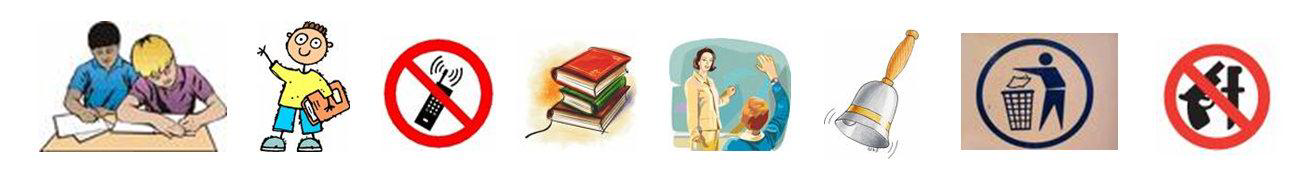 Х В А Л А